ENTERTAIN  OR  ENGAGE
kids in Children’s Ministry?
dawnkdiaz@gmail.com
What is the purpose of Children’s Ministry?
*   To WATCH kids?
	*   To TELL kids?
	*   To TEACH kids?
The purpose ofChildren’s Ministry
To Teach the kids about God in a way that they
not only remember
but also begin to internalize
and cause their own relationship with God to
Grow ….
Know and grow
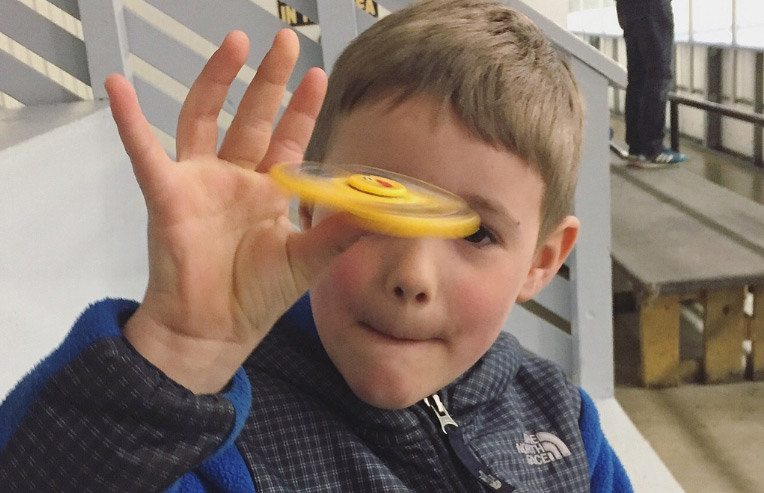 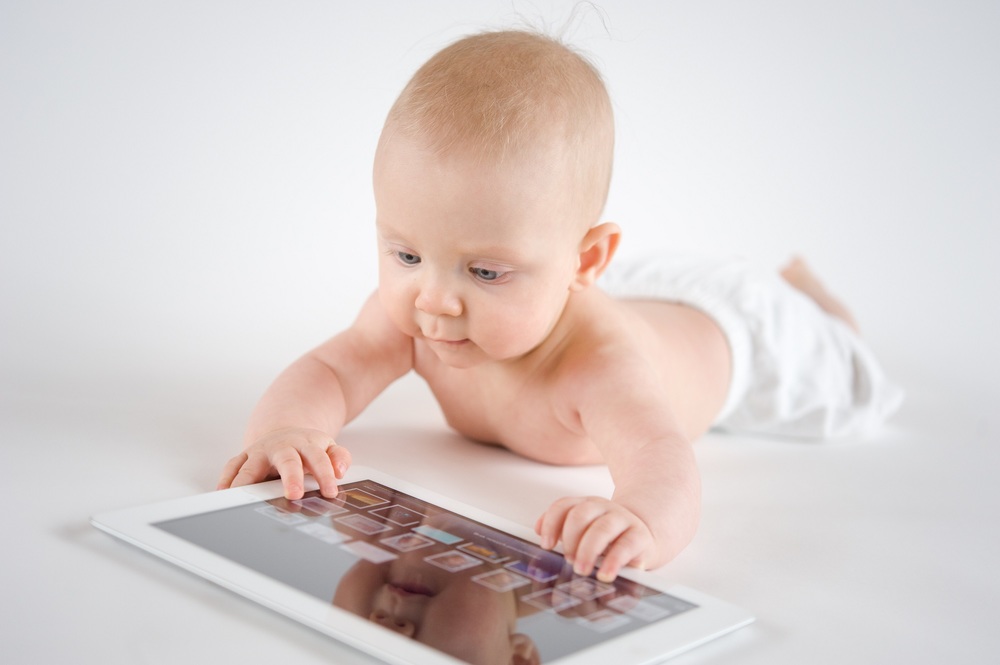 We need to CHANGE OUR . . .
Thinking and
TEACHING METHODS
so we can reach today’s kidsif we expect to make animpact on their lives
TRADITIONAL
SUNDAY SCHOOL
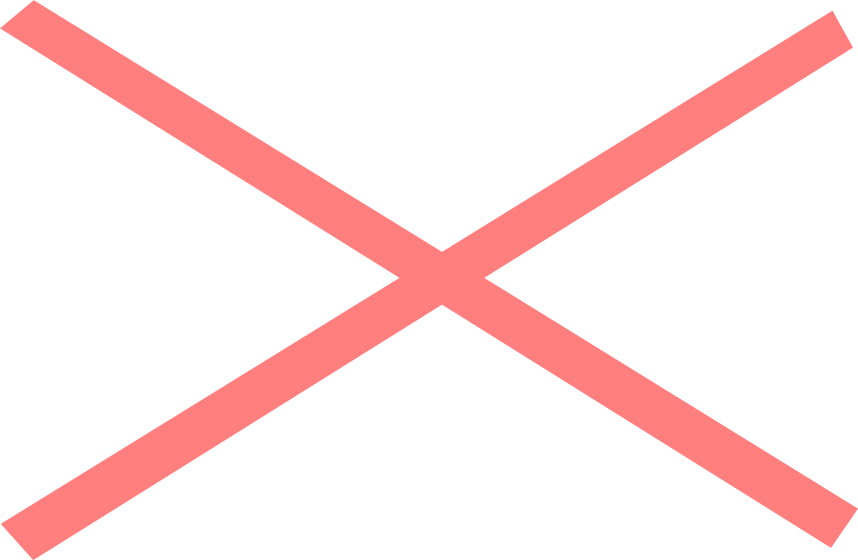 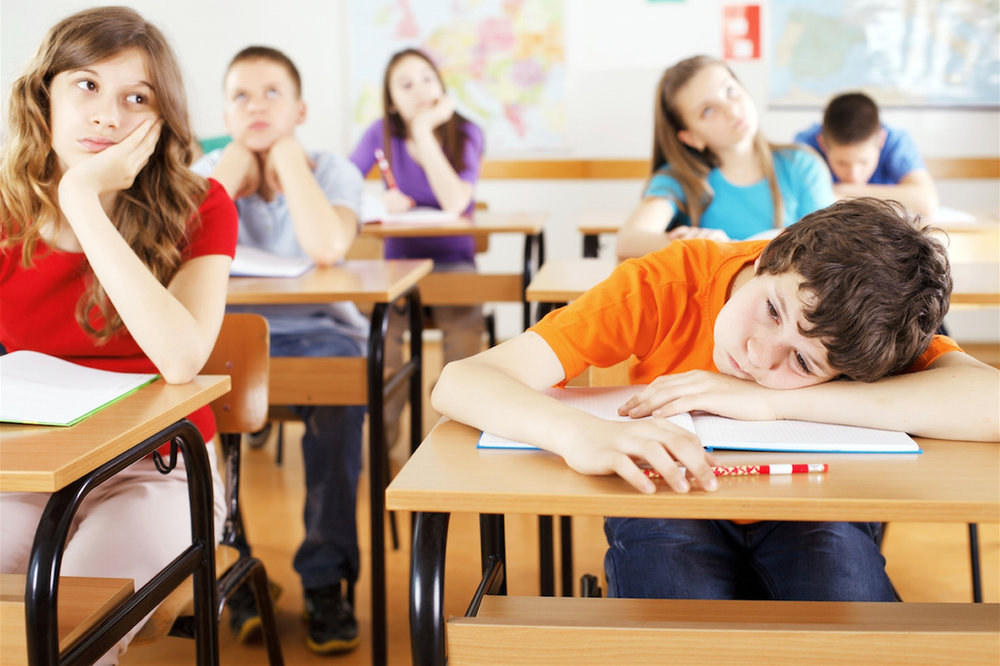 WARNING: 
This method seldom works!
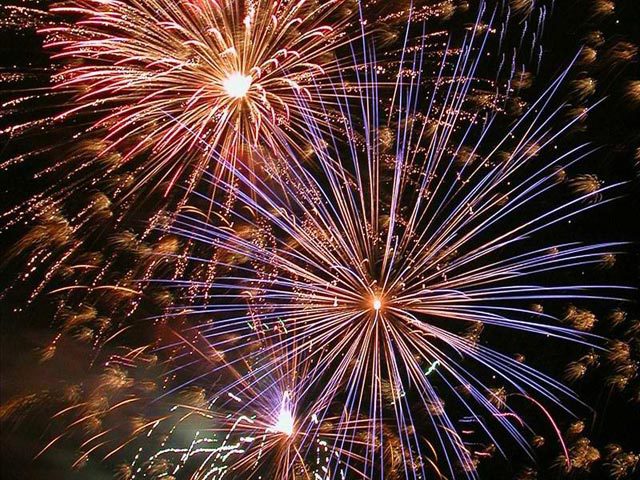 ENTERTAIN
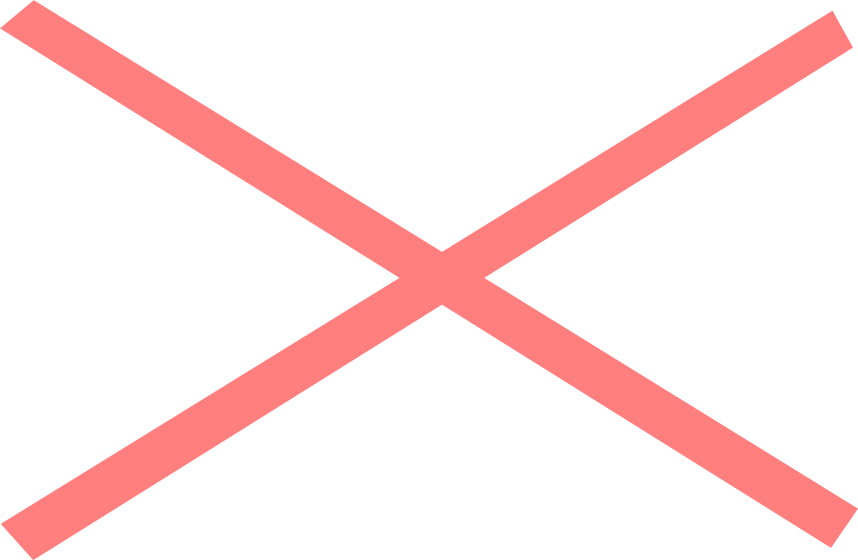 To provide someone with amusement or enjoyment.
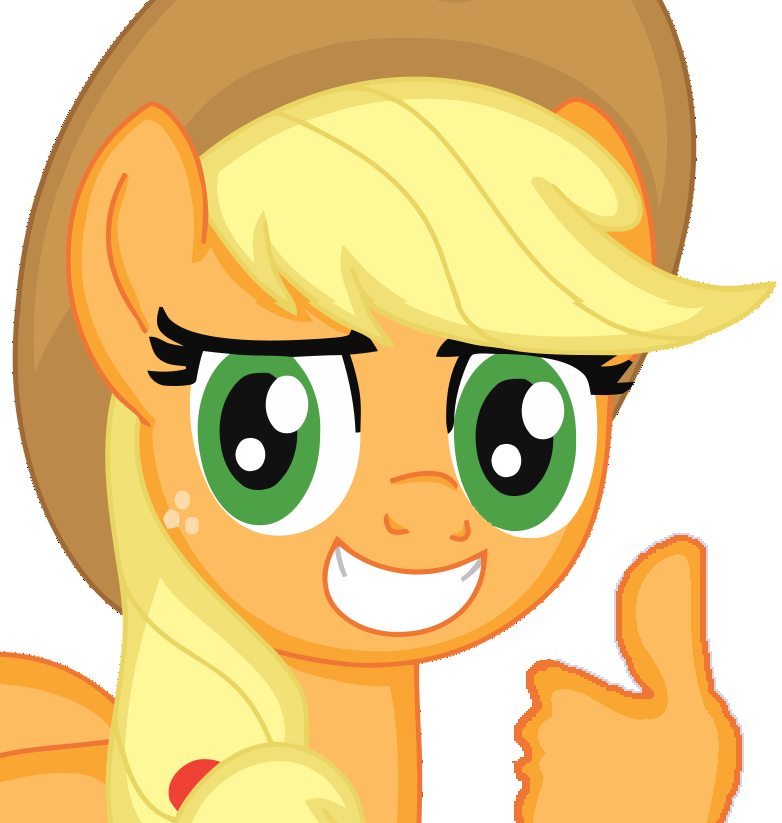 E N G A G E
KIDS IN LEARNING
To occupy, attract, or involve someone’s interest or attention.
To participate or become involved in.
Capturing 
the hearts and minds of children 
in order to develop a 
lifelong passion
for Jesus Christ
E N T E R T A I N
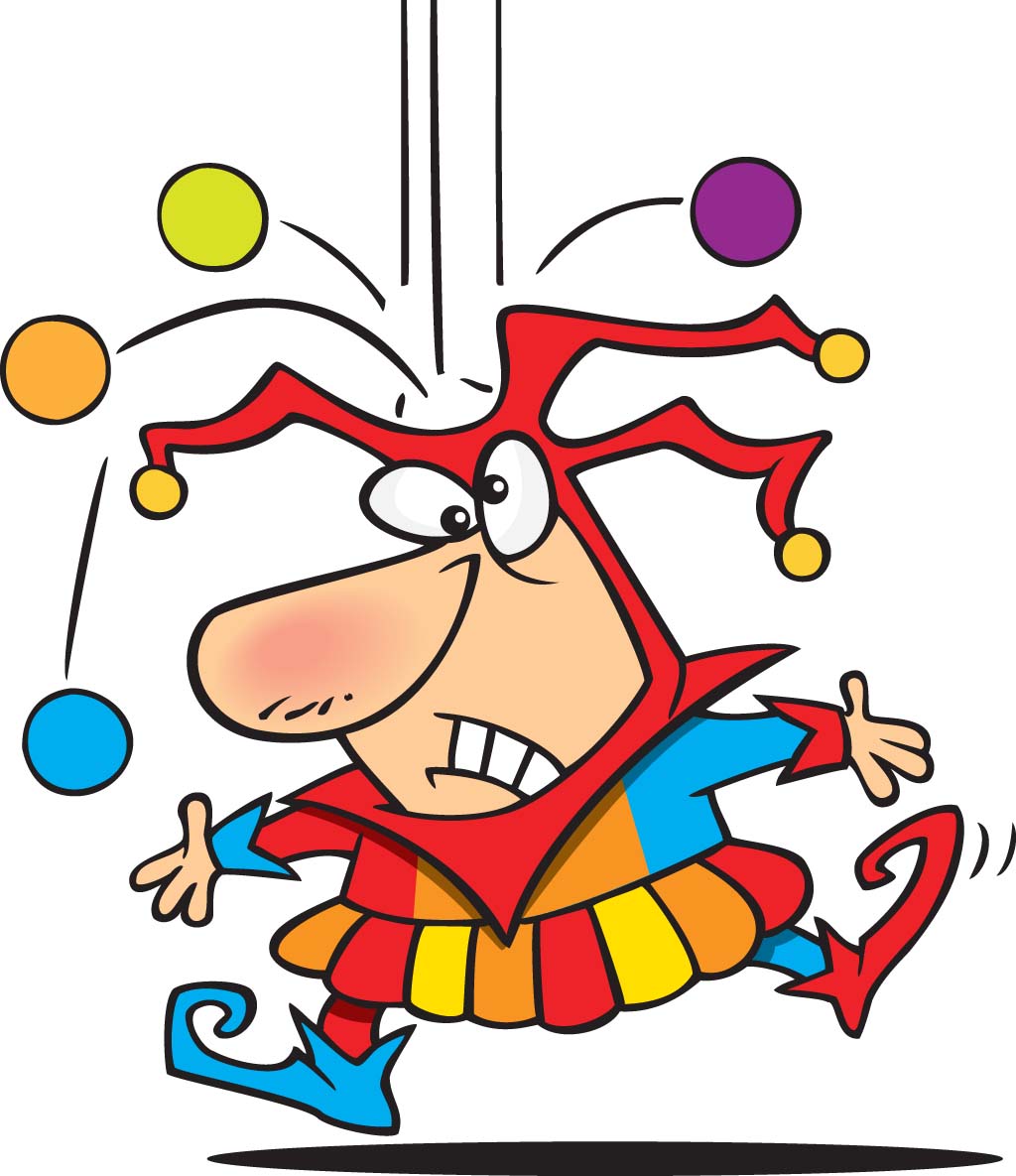 E N G A G E
Engage all
E
Is it for all kids?
Are all kids able to participate?
E N G A G E
Never fill time
N
Don’t just fill time
Does this have a purpose?
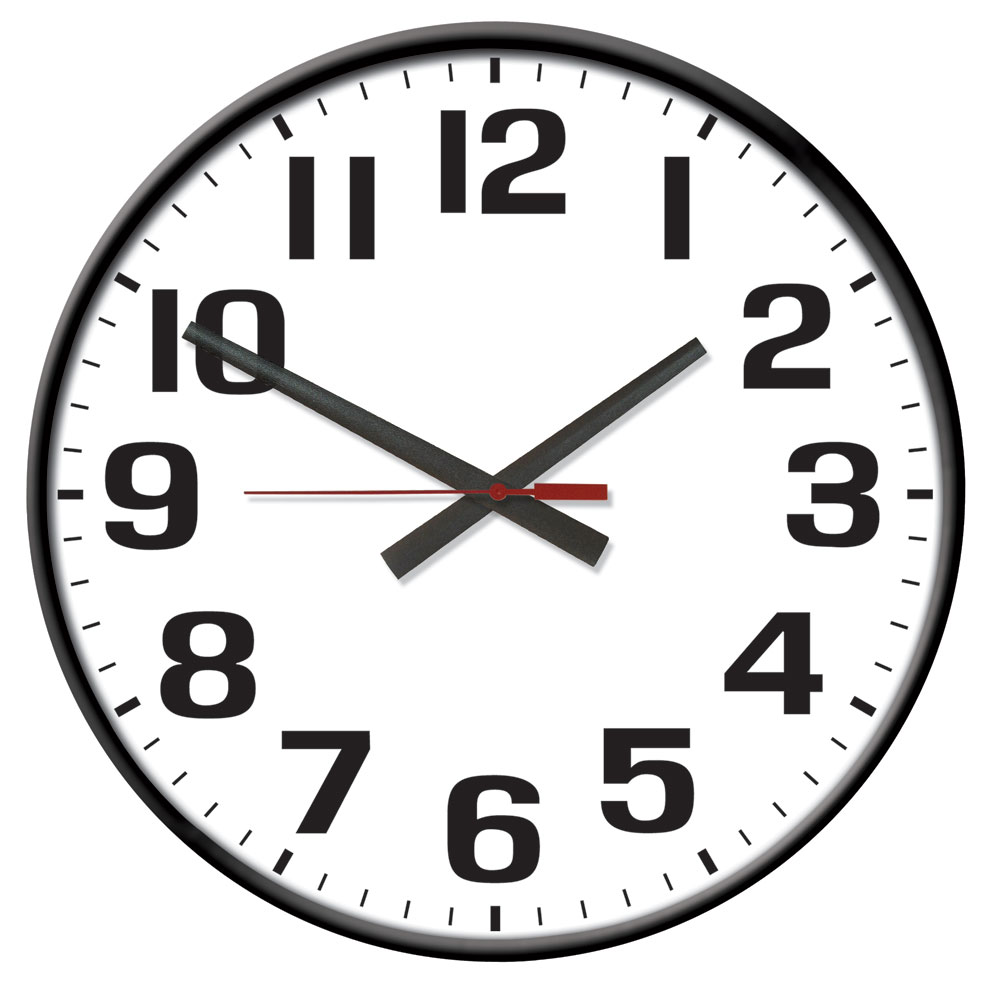 168 hours a week
42 hours on an Electronic devise
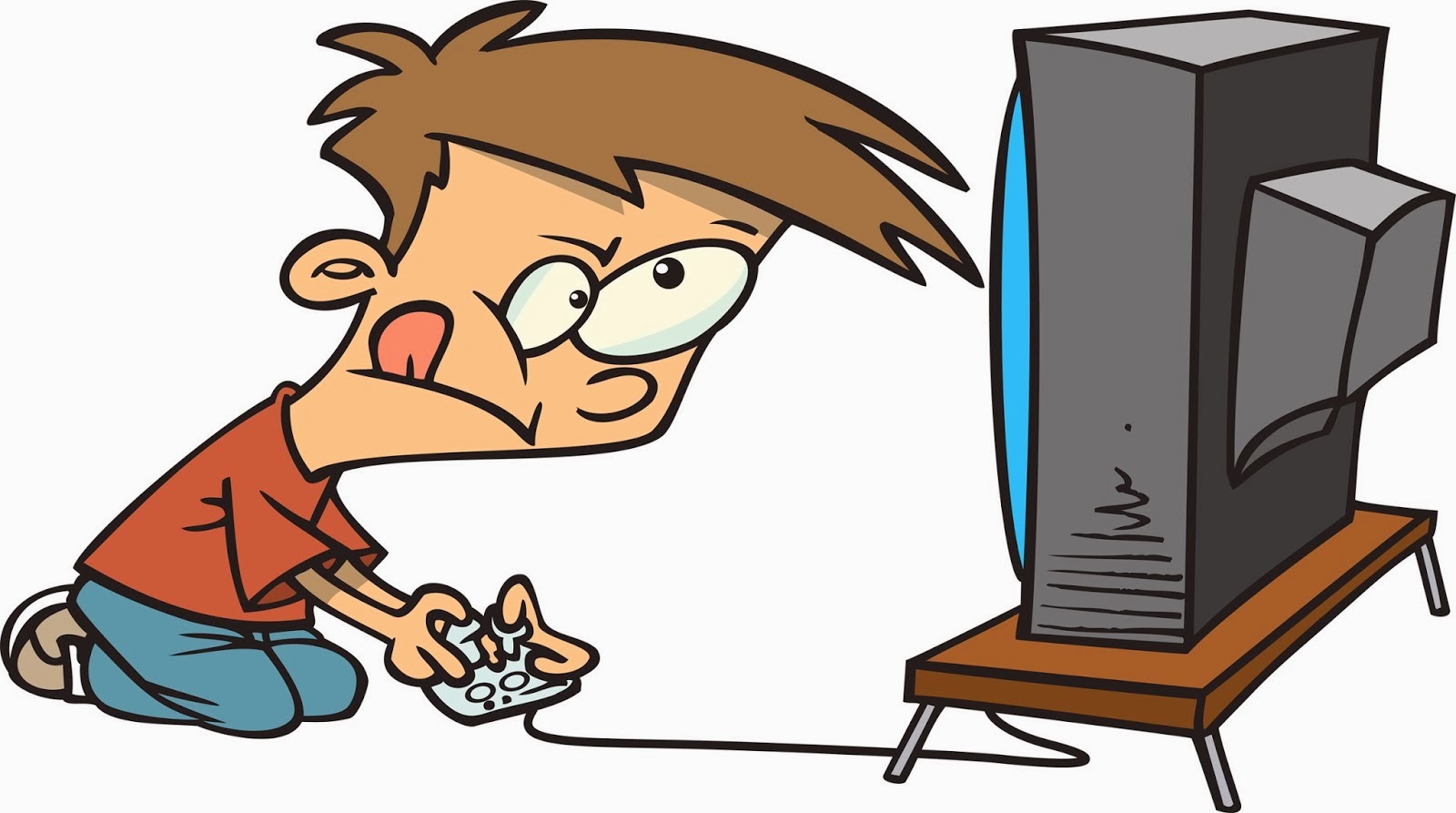 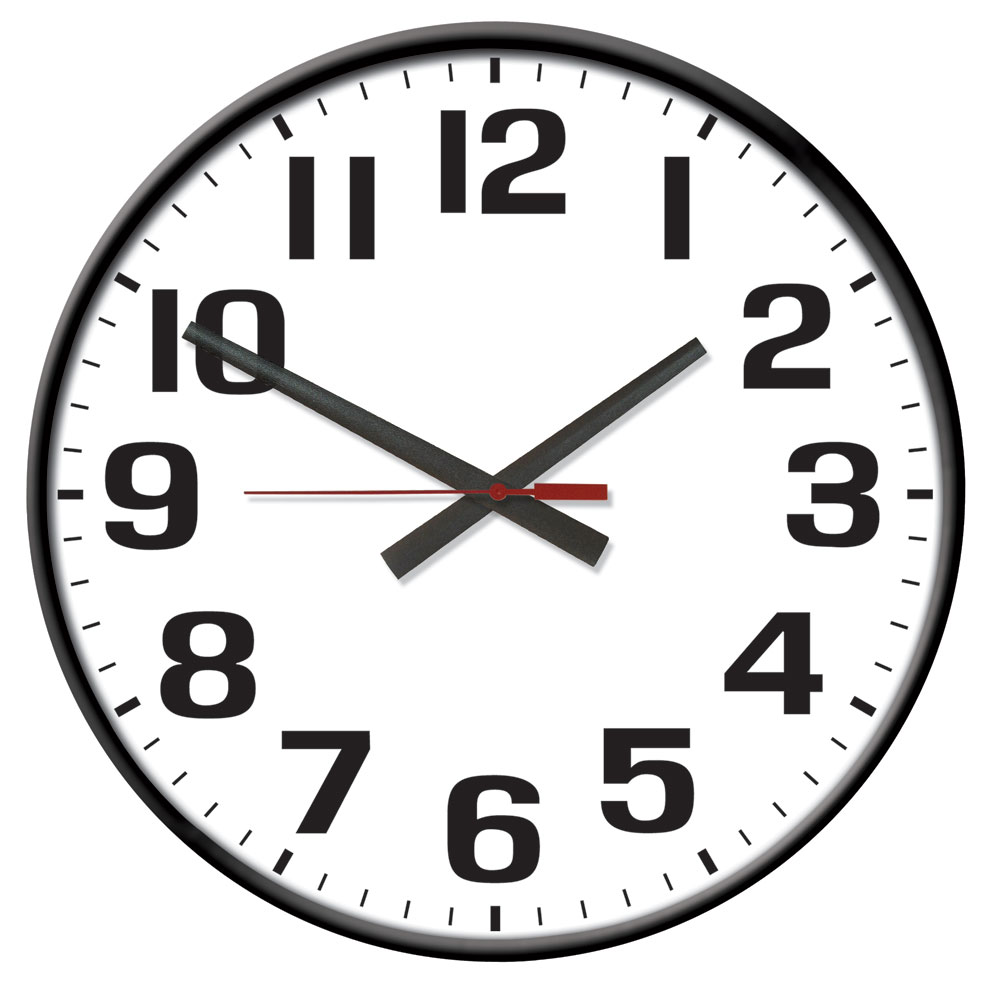 168 hours a week
42 hours on an Electronic devise
29 hours in school
90 minutes a week in church
85% of all Christians make a commitment to Christ between the ages of4 and 14
E N G A G E
Glorify God
G
Does this bring kids to God?
Do they understand?
Do they see the connection?
E N G A G E
Appropriate
A
Language appropriate?
Age appropriate?
E N G A G E
Grow
G
Learning to please God?
Getting closer to God?
Showing attributes of God?
See difference from the world?
E N G A G E
Encouraging
E
Speaking kindly?
Showing God’s love?
*  WORSHIP*  INTERACTION*  ACTIVITIES*  TEACHING
WORSHIP that ENGAGES
WORSHIP that ENGAGES
Learn a new song
WORSHIP that ENGAGES
Learn a new song
 Create a worship atmosphere
interaction that ENGAGES
interaction that ENGAGES
Verse Balloon Volleyball
interaction that ENGAGES
Verse Balloon Volleyball
 Human Tic Tac Toe
interaction that ENGAGES
Verse Balloon Volleyball
 Human Tic Tac Toe
 Plate Skate
activities that ENGAGE
activities that ENGAGE
Play Dough Animals
activities that ENGAGE
Play Dough Animals
 Wordless Book
activities that ENGAGE
Play Dough Animals
 Wordless Book
 Puzzle Prayer Box
teaching that ENGAGEs
teaching that ENGAGEs
Use Learning Styles
teaching that ENGAGEs
Use Learning Styles
 Use the senses
teaching that ENGAGEs
Use Learning Styles
 Use the senses
 Use movement
R E V I E W . . .
Our purpose is to TEACH, so kids REMEMBER, INTERNALIZE & GROW
Change our THINKING, METHODS OF TEACHING to IMPACT their lives

E	ENGAGE all kids in activities
N  	NEVER just fill time
G	GLORIFY God
A	Be APPROPRIATE 
G	Help kids GROW in the Lord
E	ENCOURAGE Kids
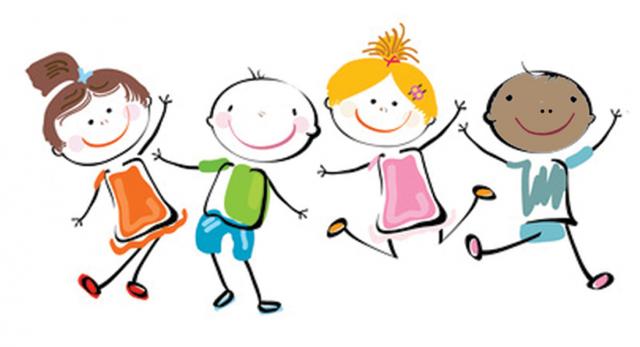 See then that youwalk circumspectly,not as foolsbut as wise, redeeming the time, for the days are evilEphesians 5:15, 16
The world entertains
Let’s be about our
Father’s business and
E n g a g e  kids
So they will know and grow in God
E n g a g e
dawnkdiaz@gmail.com
E n g a g e
please!
dawnkdiaz@gmail.com